姓名
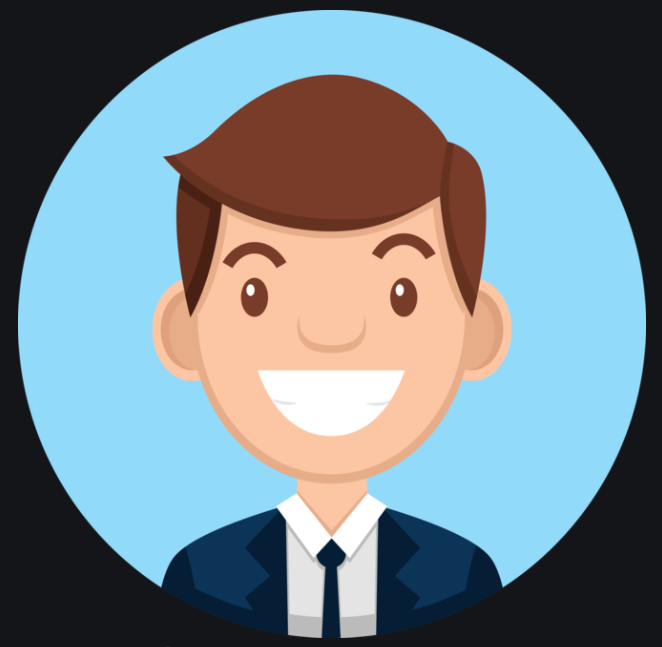 基本信息
-XXXXXXXXXXXXXXXXXXXXXXXXXXXXXXXXXXXXXXXXXX
-XXXXXXXXXXXXXXXXXXXXXXXXXXXXXXXXXXXXXX
-XXXXXXXXXXXXXXXXXXXXXXXXXXXXXXXXXXXXXX。
学术任职
-XXXXXXXXXXXXXXXXX
-XXXXXXXXXXXXXXXXX
-XXXXXXXXXXXXXXXXX
-XXXXXXXXXXXXXXXXX
学术成绩
-(150字内)。